Физминутка Мартышки
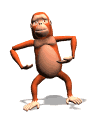 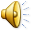 Белозёрова Т.В.
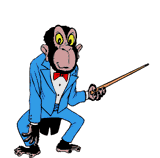 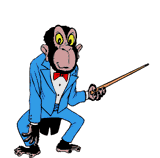 Белозёрова Т.В.
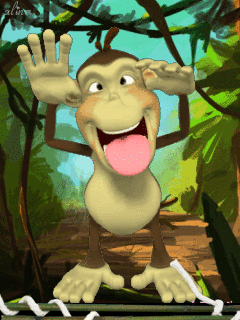 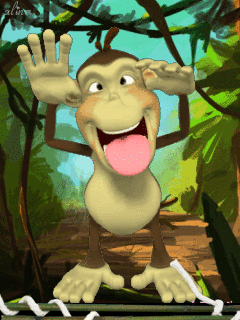 Белозёрова Т.В.
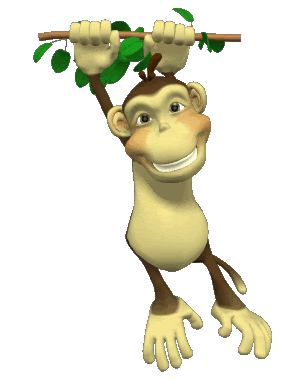 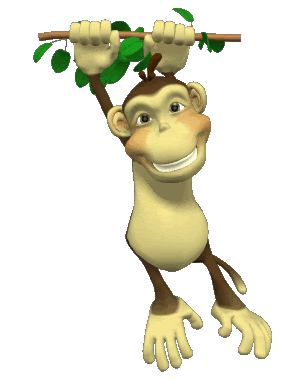 Белозёрова Т.В.
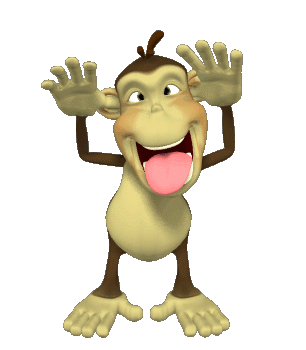 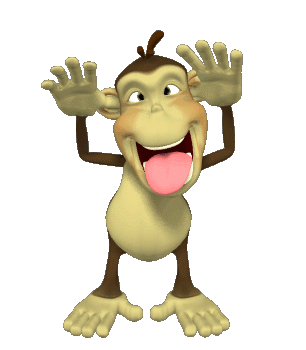 Белозёрова Т.В.
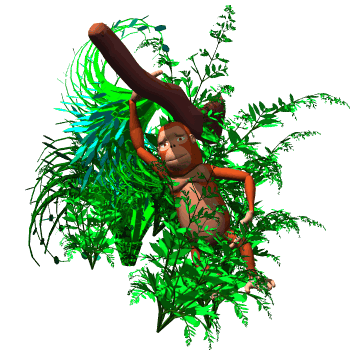 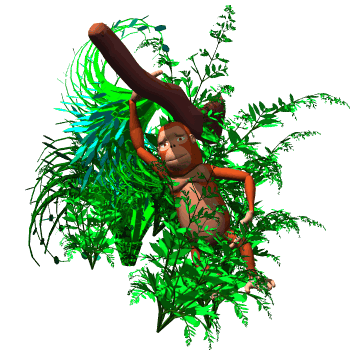 Белозёрова Т.В.
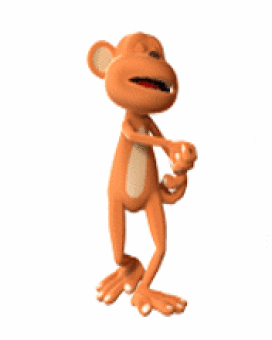 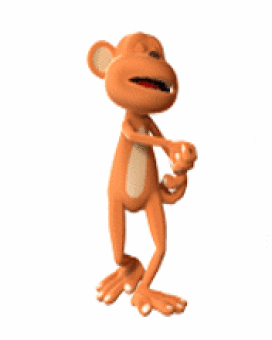 Белозёрова Т.В.
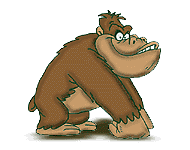 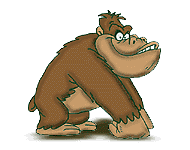 Белозёрова Т.В.
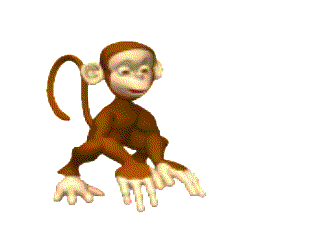 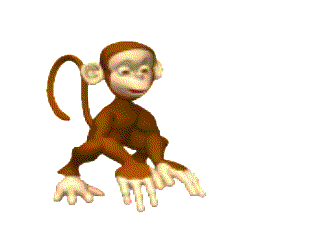 Белозёрова Т.В.
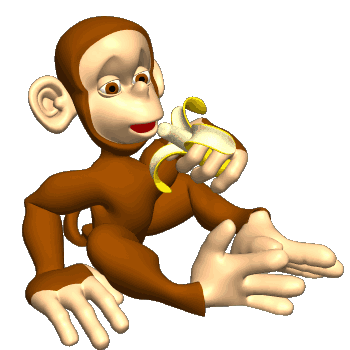 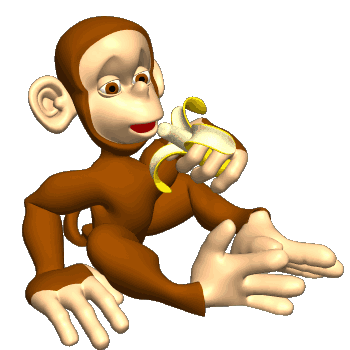 Белозёрова Т.В.
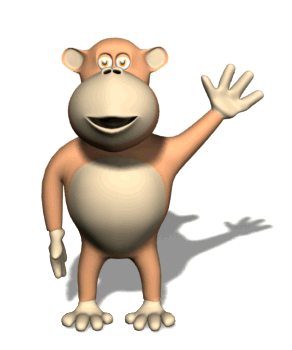 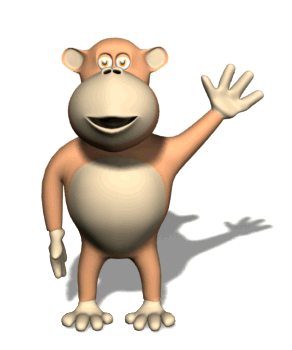 Белозёрова Т.В.
Источники:
http://www.e-desktop.ru/wallpaper/1379395105_1280x960.jpg - фон
http://suvacodascobras.zip.net/images/macaco3d.gif
http://corigif.free.fr/musicband/img/musband_003.gif
http://os1.i.ua/3/1/8838589_cb96cd76.gif
http://s50.radikal.ru/i127/0911/57/d59d58e34121.gif
http://img11.hostingpics.net/pics/418664110524061929799630.gif
http://img-fotki.yandex.ru/get/4413/111214513.14/0_6803e_26ad1231_XL
http://im.ribca.net/anim/animals/monkeys/18.gif
http://www.mms.mts.ru/datas1/000/003/391/3391876_thumb.gif
http://s2.rimg.info/4efd94d9735fa6fae4bc6b17ef438a1a.gif
http://stat16.privet.ru/lr/090cdfba302ed543c210b5162be00325
http://dl.glitter-graphics.net/pub/1845/1845631dadqbbgmgr.gif
http://chudesenka.ru/load/2-1-0-43 - песенка
Белозёрова Т.В.